Il comitato outreach
C. Aramo, L. Lista, P. Mastroserio, Pierluigi Paolucci

Riunione Generale  - 26 febbraio 2018
Compiti e organizzazione
Istituito dal direttore nel marzo 2017 (vedi email del 26 marzo 2017) per coordinare e valorizzare le iniziative di outreach della sezione.
Si compone di un coordinatore in carica per un anno che viene affiancato da un deputy che diventa coordinatore l’anno successivo.
Attualmente è composto da 4 membri: C. Aramo, L. Lista, Paolo Mastroserio e Pierluigi Paolucci.

Compiti: 
aggiornare il database nazionale delle iniziative locali
tenere aggiornati i social  locali (FB, Instagram, Twitter, ecc)
interfacciarsi con l’ufficio comunicazione INFN
interfacciarsi con Enti-Associazioni esterne (Città della Scienza, Comune, Regione, ecc)
Coordinare nella fase iniziale i grandi eventi (Notte dei ricercatori, Futuro Remoto, ecc)
Valutare le iniziative che richiedono finanziamenti locali
Supportare iniziative che richiedono finanziamenti al Comitato Outreach Nazionale (Responsabile G. Chiarelli) 

Riunioni periodiche ogni 4 mesi: febbraio - giugno – ottobre per fare il punto delle attività in corso e sottoporre nuove iniziative (che saranno le sole supportate dalla Sezione)  a cui aggiungere riunioni su argomenti specifici (ASL, Futuro Remoto, ERN, ecc)
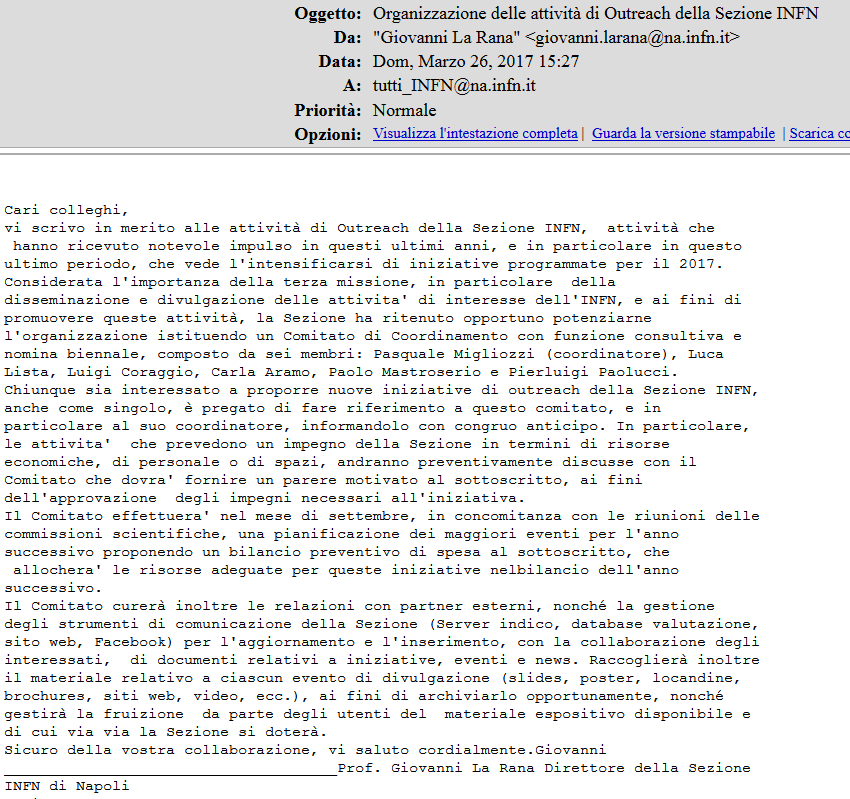